PEMROGRAMAN WEB LANJUT – PHP [Chapter 1]
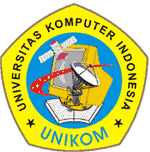 M. Rajab fachrizal, m. kom.
Program studi sistem informasi
PEMROGRAMAN WEB LANJUT [CHAPTER 1]
OUTLINE
Sistem Perkuliahan
Silabus
Pengenalan Konsep Web Base Programing
SISTEM PERKULIAHAN
Materi + Latihan
Absensi	: max. 80% ( 3x bolos )
Nilai Akhir	: Tugas	= 10 %
	  Quiz	= 20 %
	  UTS	= 30 %
	  Tugas Besar	= 40 %
SILABUS
PENGENALAN PHP [1]
PHP merupakan singkatan dari “PHP : Hypertext Preprocessor”. PHP digunakan untuk membuat halaman web menjadi dinamis dan interaktif. PHP termasuk ke dalam server side scripting, yaitu script yang diproses/diterjemahkan di dalam server.
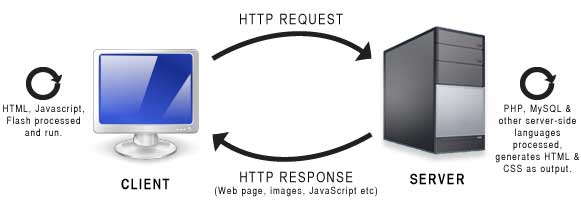 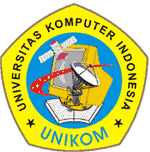 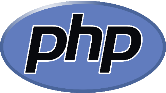 PEMROGRAMAN WEB LANJUT [CHAPTER 1]
PENGENALAN PHP [2]
PHP merupakan bahasa pemrograman yang cukup banyak digunakan untuk membuat web dinamis. Seiring perjalanan waktu PHP terus dikembangkan dan PHP sejak versi PHP 5 telah mendukung Object Oriented Programming atau OOP secara penuh.
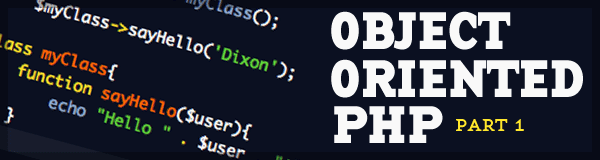 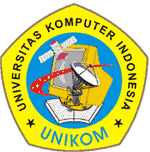 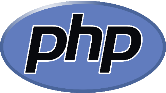 PEMROGRAMAN WEB LANJUT [CHAPTER 1]
PENGENALAN PHP [3]
PHP Native & Framework PHP
PHP Native merupakan pengkodean PHP murni tanpa menggunakan framework. PHP native merupakan dasar dalam mempelajari PHP. 
Framework PHP merupakan suatu kerangka kerja yang telah terpola dan memudahkan pengembang web dalam pembuatan web yang menggunakan script PHP. PHP Framework menggunakan metode pengembangan berbasis MVC (Model View Controller) yang merupakan suatu metode untuk memisahkan bagian-bagian dari suatu web aplikasi.
Macam-macam Framework PHP
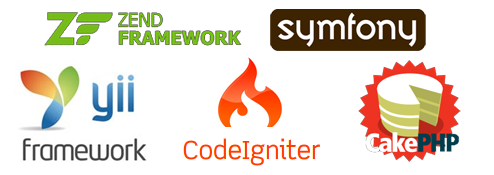 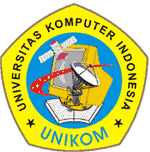 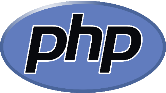 PEMROGRAMAN WEB LANJUT [CHAPTER 1]
TOOLS REQUIREMENT
Untuk membangun aplikasi menggunakan bahasa pemrograman PHP, dibutuhkan beberapa dukungan aplikasi lainnya yaitu :
Editor : digunakan untuk menuliskan kode program (Notepad, Notepad++, Sublime, Adobe Dreamweaver, dll.)
Web Browser : digunakan untuk menampilkan hasil pemrograman berbasis web
Web Server : digunakan untuk menterjemahkan kode PHP menjadi HTML (Apache, Nginx, Microsoft IIS)
PHP : merupakan aplikasi penterjemah kode PHP itu sendiri di dalam web server
* Web Server + PHP + MySQL umumnya dapat diinstall dalam satu paket aplikasi (XAMPP , WAMP)
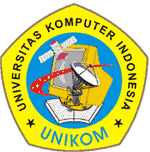 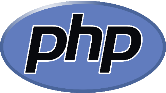 PEMROGRAMAN WEB LANJUT [CHAPTER 1]
CARA PENULISAN
PHP merupakan bahasa scripting yang memiliki tipe Interpreter (tidak perlu melakukan compiling), cukup melakukan proses pembacaan pada setiap kode PHP yang kemudian dilakukan interprestasi hasil dari proses tersebut. PHP dapat disisipkan di script lain seperti HTML.
Cara Penulisan Kode PHP




* tag pembuka dapat juga dituliskan dengan tanda <? saja
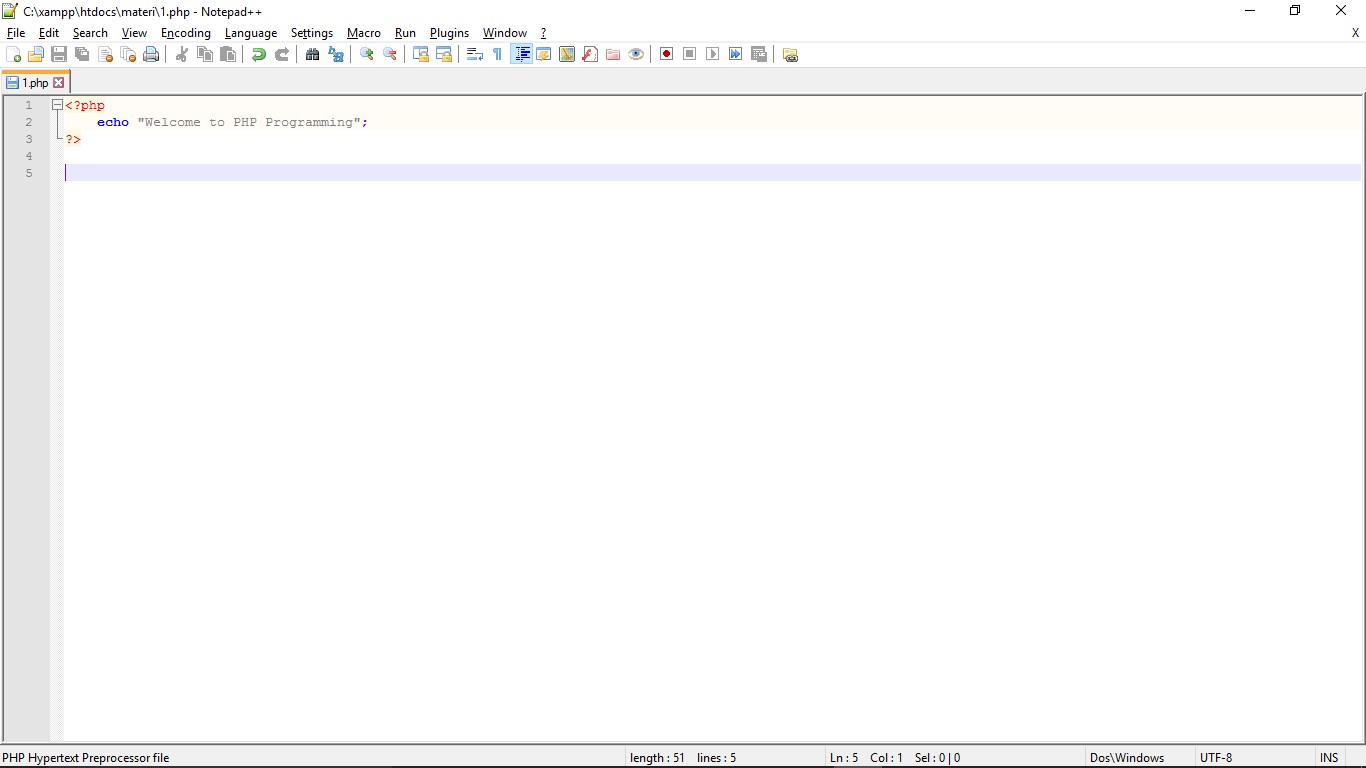 Tag pembuka
Tag penutup
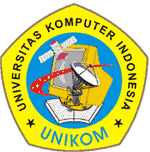 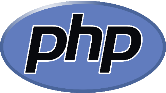 PEMROGRAMAN WEB LANJUT [CHAPTER 1]
CARA MENJALANKAN
Simpan file dengan tipe / format .php di direktori C:\xampp\htdocs 
Buka browser, kemudian ketikkan localhost/nama_file pada alamat URL
Contoh :
Penting!!!
Pastikan web server xampp sudah aktif sebelum menjalankan file php
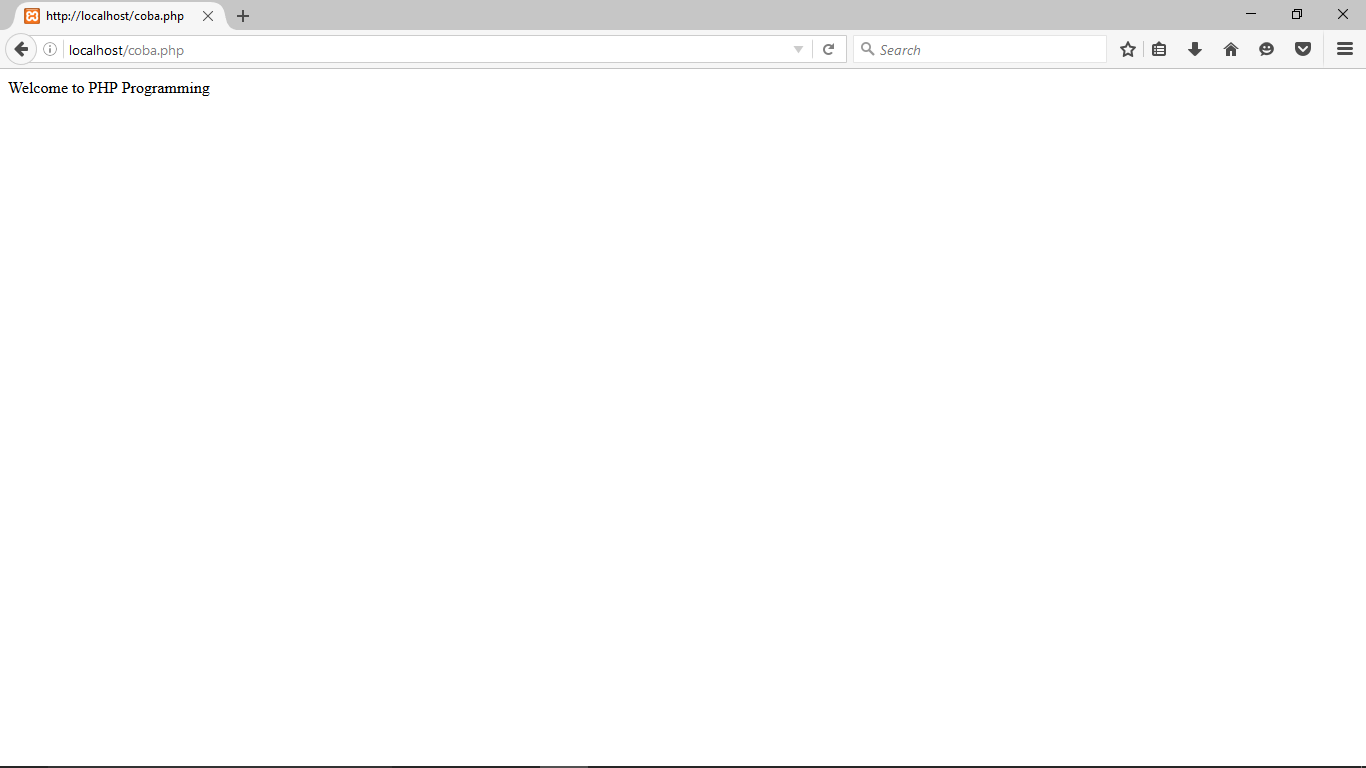 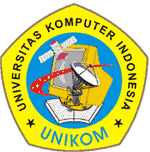 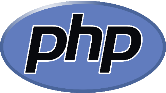 PEMROGRAMAN WEB LANJUT [CHAPTER 1]